FusionSeg:  Learning to Combine Motion and Appearance for Fully Automatic Segmentation of Generic Objects in Videos
Suyog Dutt Jain*, Bo Xiong*, Kristen Grauman
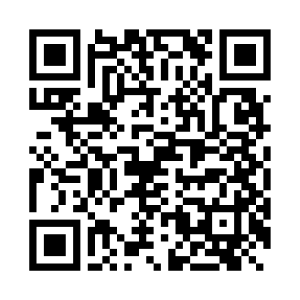 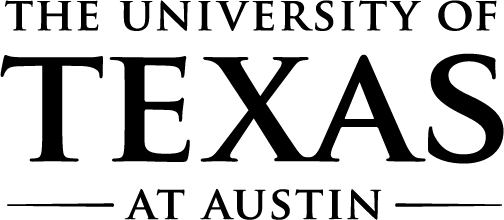 http://vision.cs.utexas.edu/projects/fusionseg/
Appearance Stream - Generalization
Challenges
Introduction
Our Solution
Two-stream fully-convolutional deep segmentation network
Goal: Automatically segment foreground objects in videos.
Representation: Identifying complex patterns in appearance and motion which indicate objectness.

Generalization: Segmenting foreground objects from large number of object categories (1000s), many unseen.

Lack of data: End-to-end learning without having access to large-scale pixel-level video object annotations.
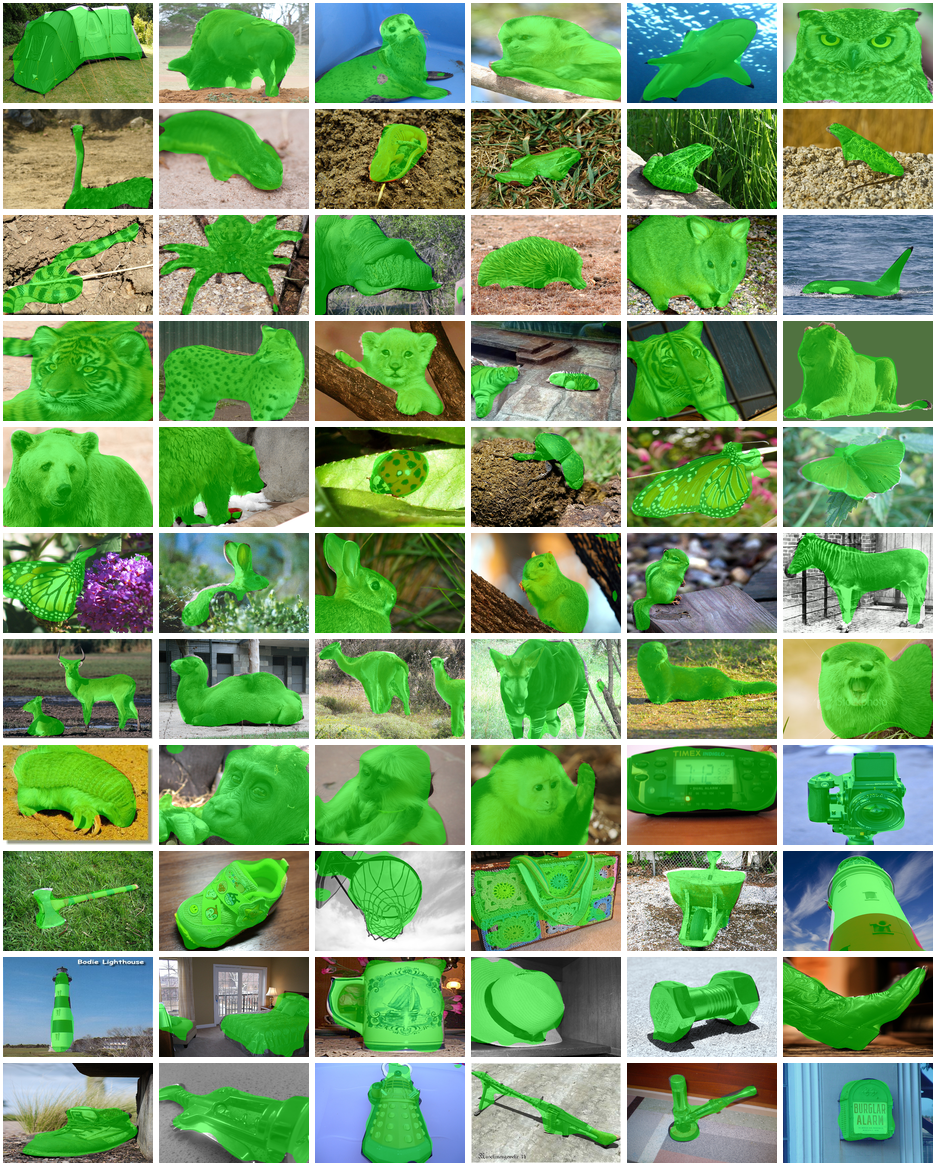 Individual streams encode generic appearance and motion cues. The fusion module learns to combine them in a unified manner.
RGB frame
Appearance Stream
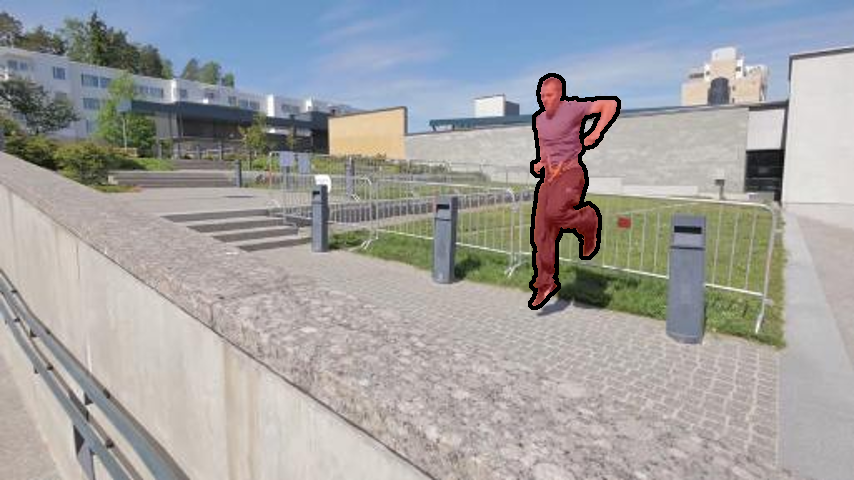 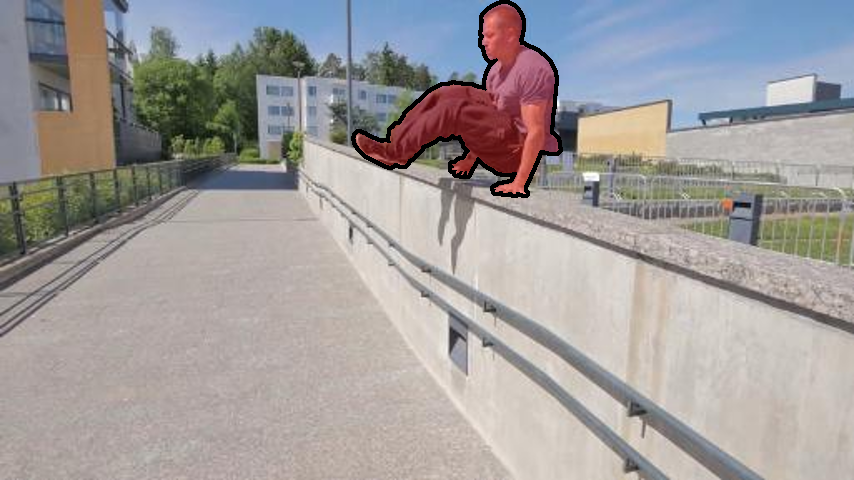 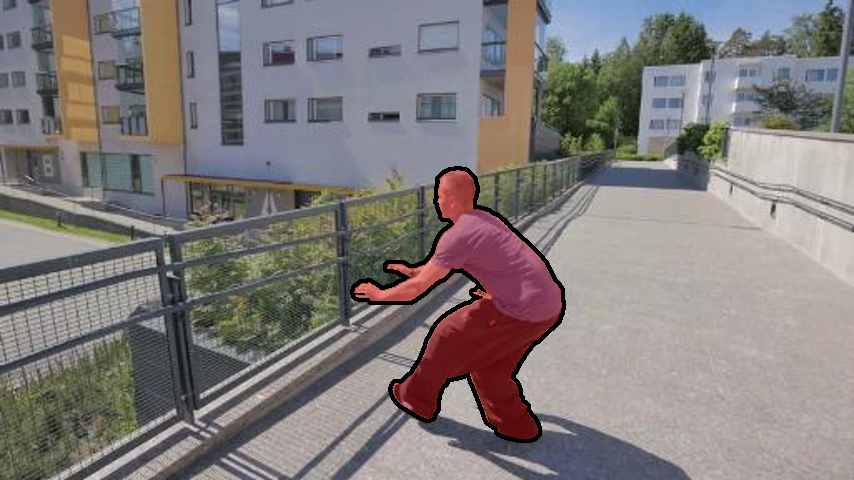 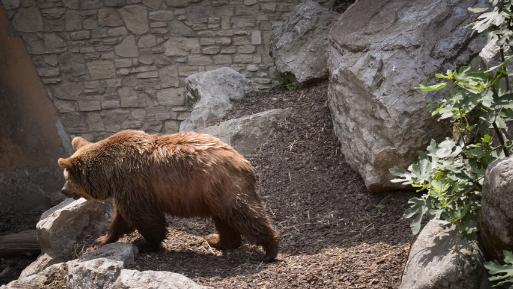 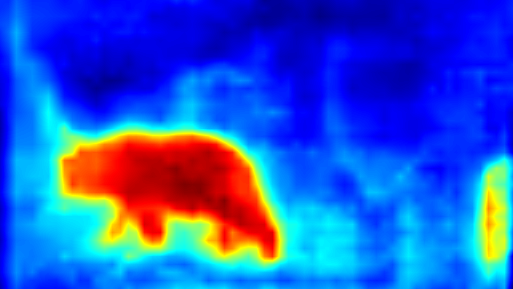 Fusion Module
Optical Flow
Motion Stream
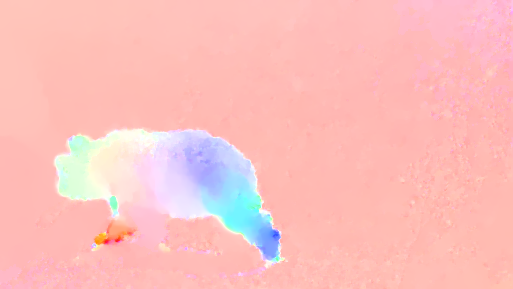 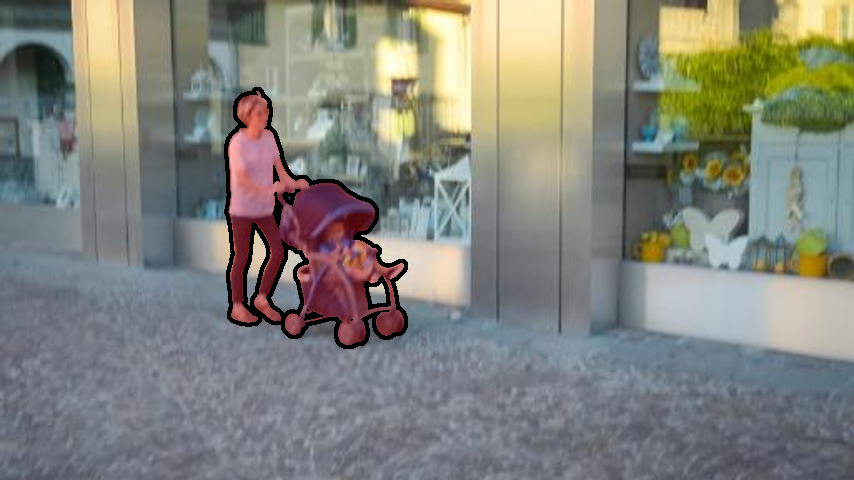 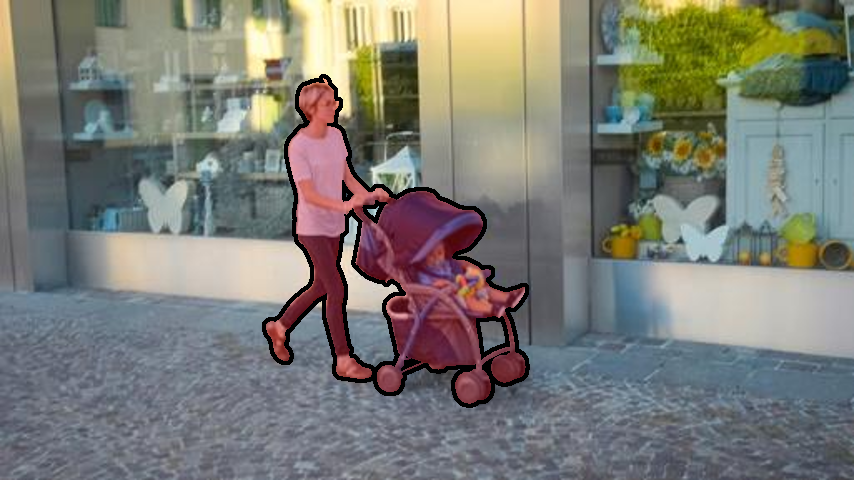 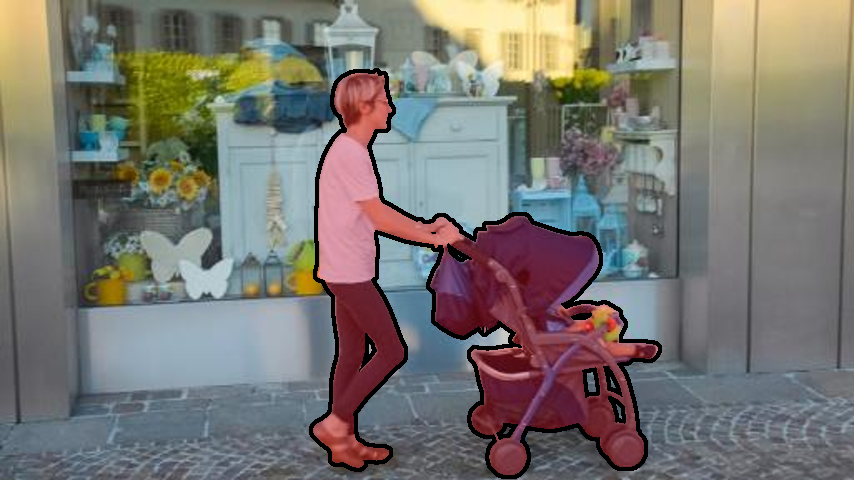 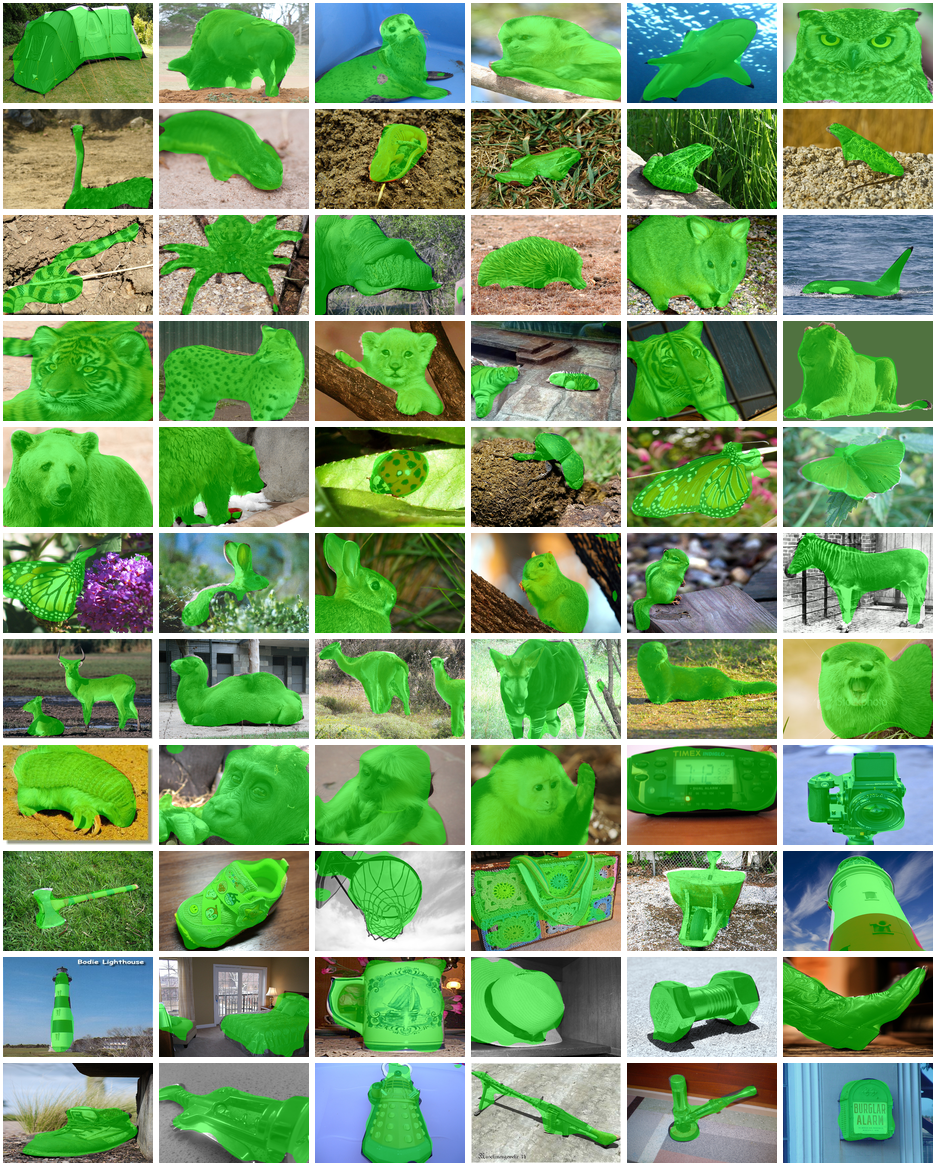 End-to-end framework which learns to combine appearance and motion for segmenting generic objects in videos.
State-of-the-art performance for segmenting generic foreground objects using appearance.
Requires no human input at test time, produces a single hypothesis, and is trained to segment all prominent objects.
Results
Appearance Stream
Motion Stream
Conv 3×3,2
Dilation: 6
Appearance model
Training data for motion stream
Video frames with bounding boxes
Prune segmentation with box
Bounding box overlap test for quality
Optical flow test for motion
Apply appearance stream
Implicit image-level category annotations
Explicit boundary level annotations
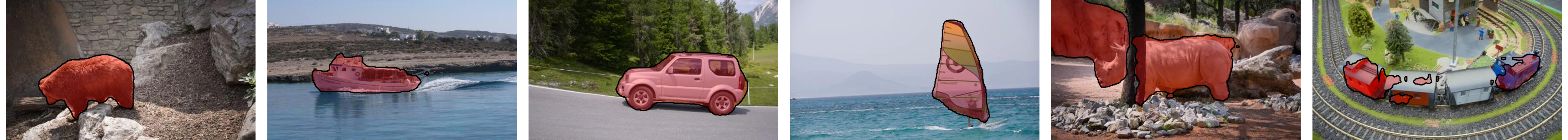 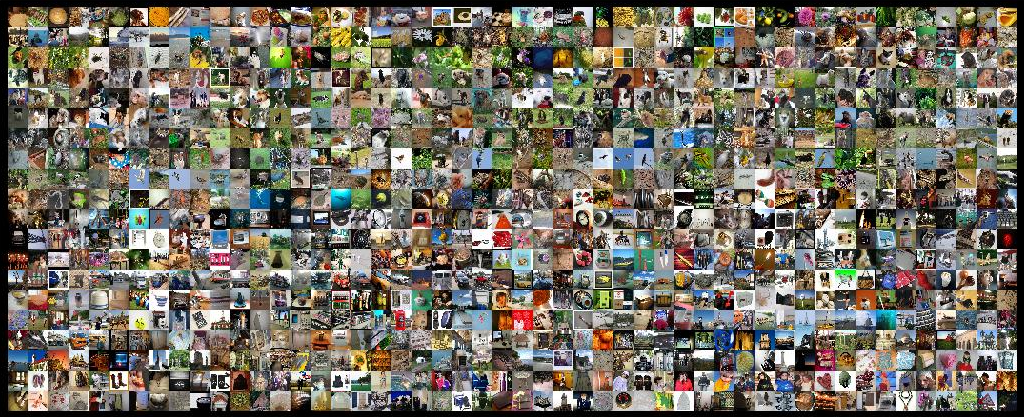 Conv 3×3,2
Dilation: 12
+
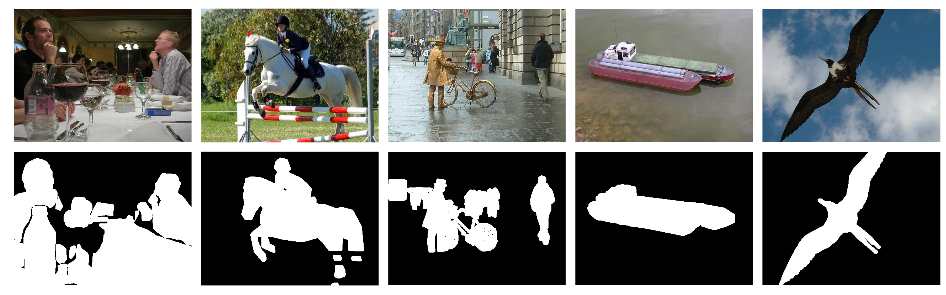 Conv
7×7,64
Stride: 2
Max Pool
3×3
Stride: 2
Conv
1×1,64
3×3,64
1×1,256
Conv
1×1,128
3×3,128
1×1,512
Conv
1×1,256
3×3,256
1×1,1024
Dilation: 2
Conv
1×1,512
3×3,512
1×1,2048
Dilation: 4
Sum
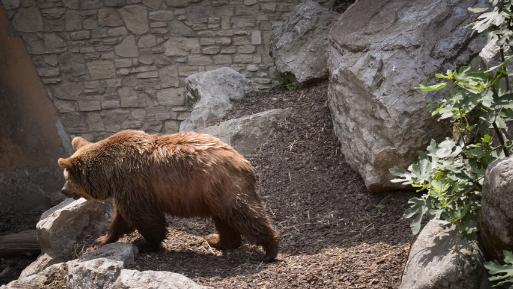 RELU
Conv 1×1,2
Motion model
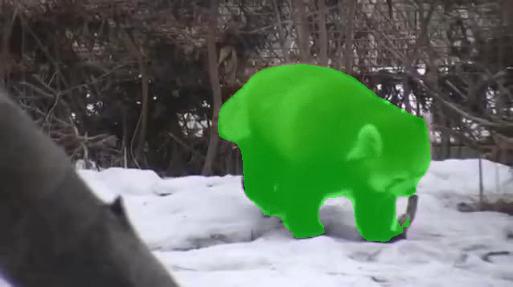 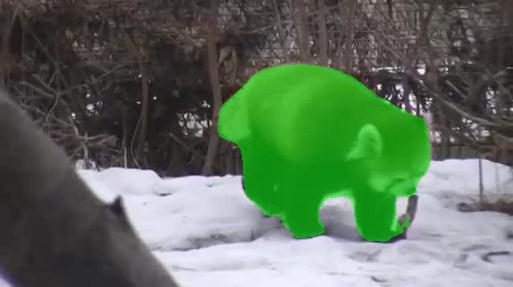 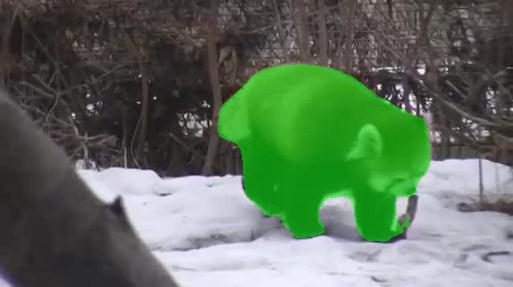 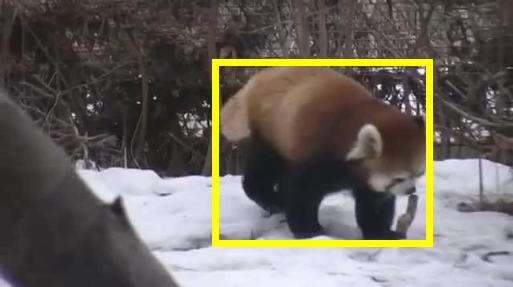 Conv 3×3,2
Dilation: 18
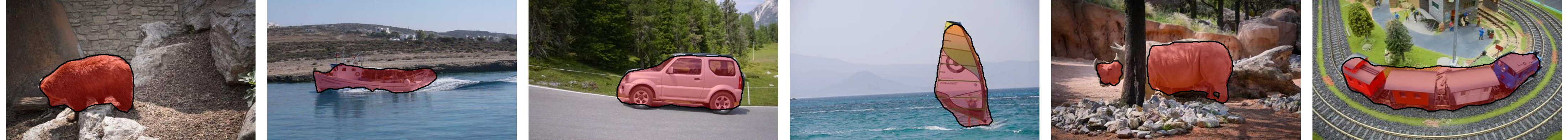 Conv 3×3,2
Dilation: 24
×3
×4
×23
×3
Conv 1×1,2
RELU
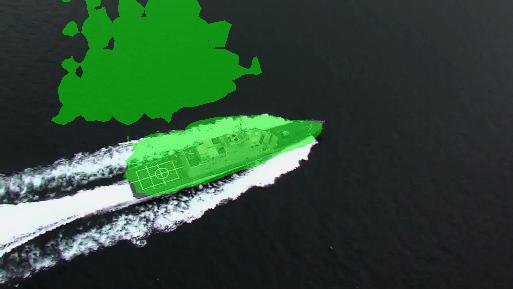 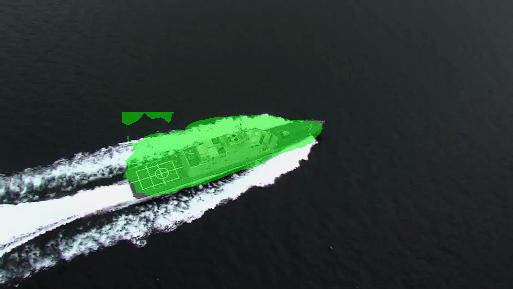 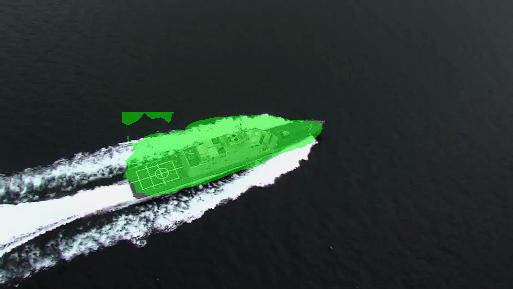 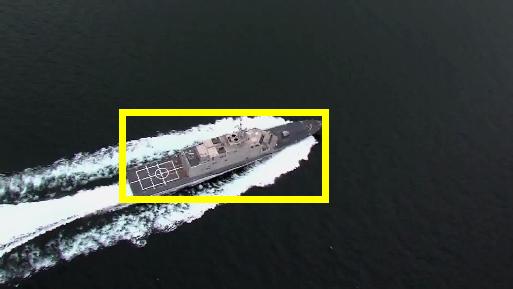 Object Boundaries
Generalization
Joint model
MAX
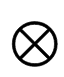 Conv 3×3,2
Dilation: 6
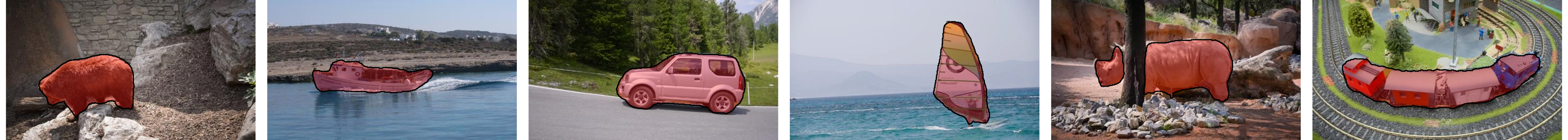 Feature map visualization
Conv 1×1,2
RELU
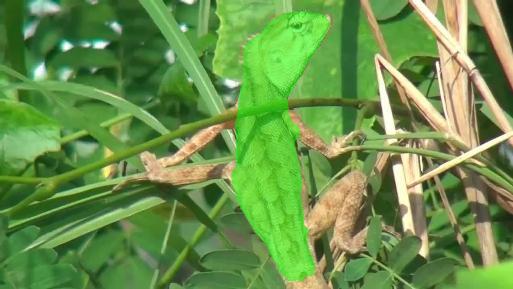 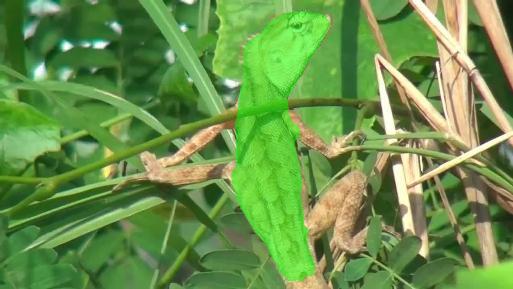 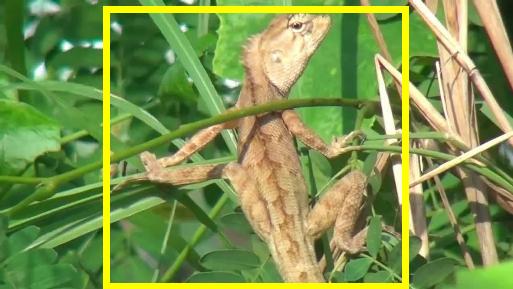 Conv 3×3,2
Dilation: 12
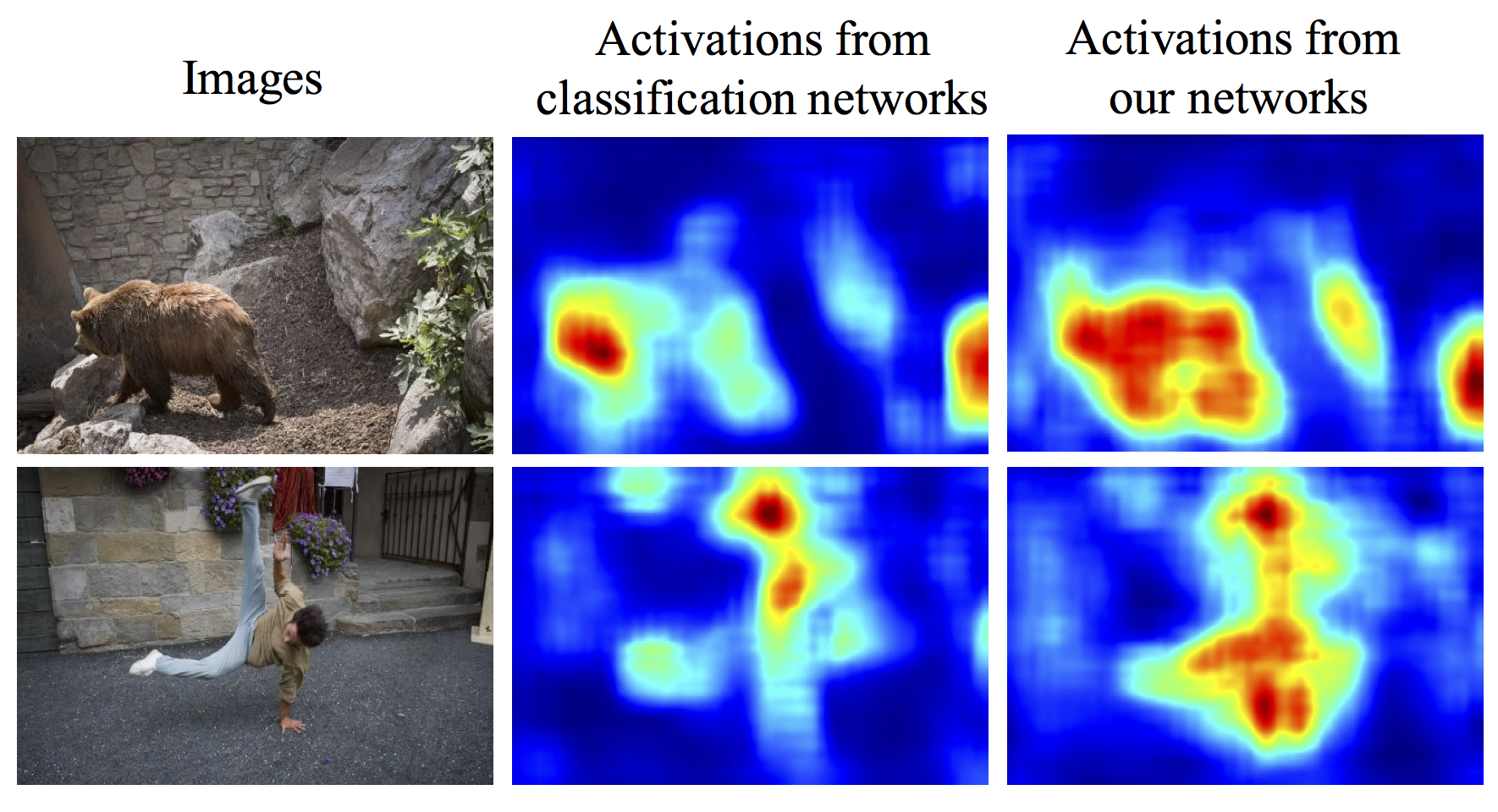 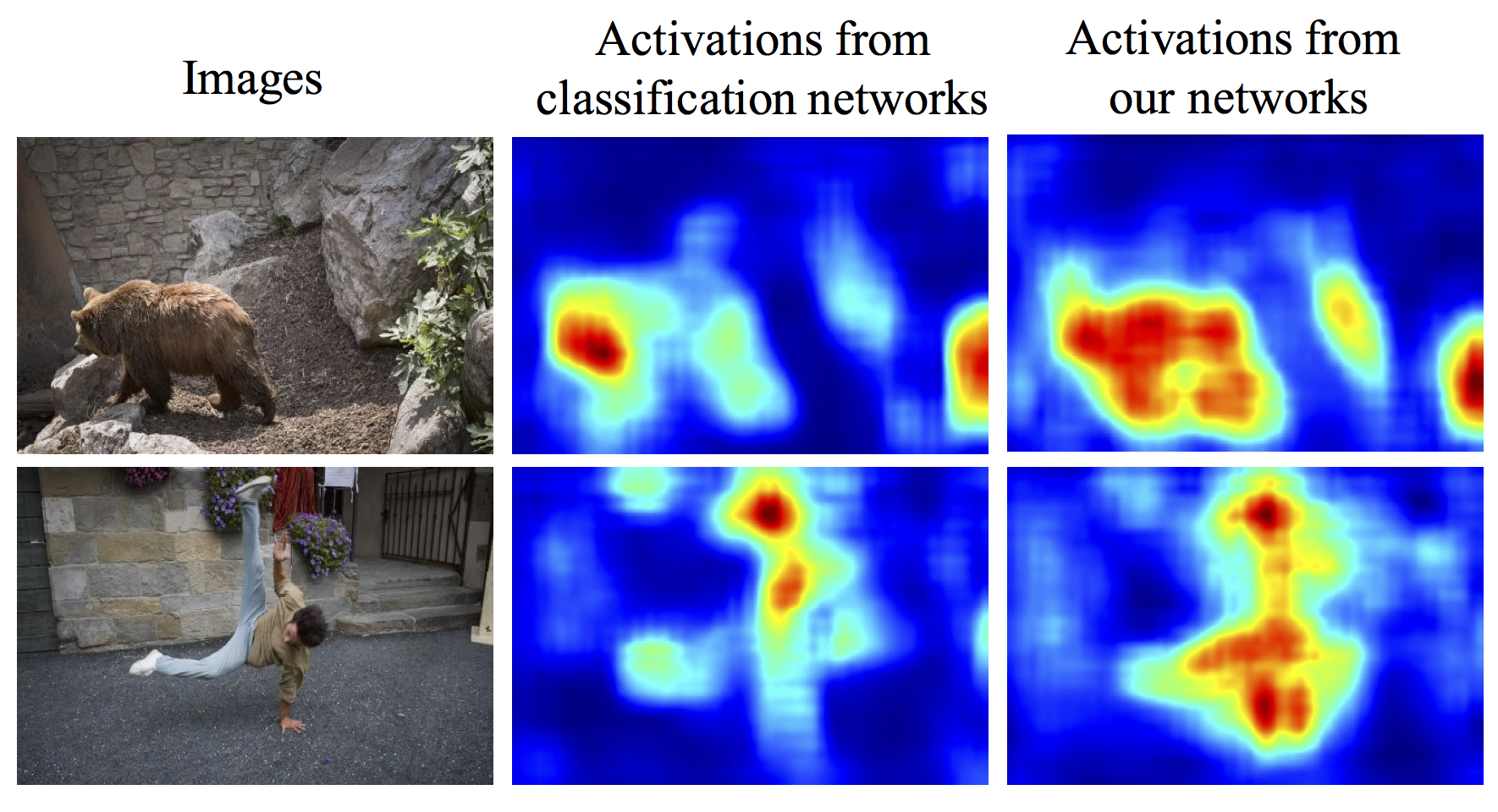 Conv
7×7,64
Stride: 2
Max Pool
3×3
Stride: 2
Conv
1×1,64
3×3,64
1×1,256
Conv
1×1,128
3×3,128
1×1,512
Conv
1×1,256
3×3,256
1×1,1024
Dilation: 2
Conv
1×1,512
3×3,512
1×1,2048
Dilation: 4
Sum
Optical Flow
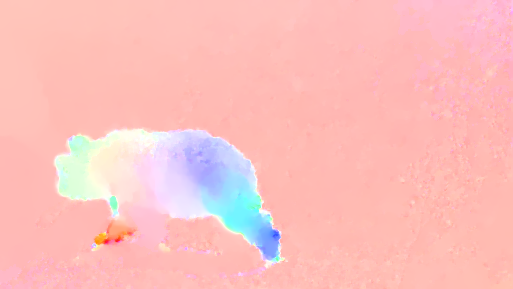 Conv 1×1,2
RELU
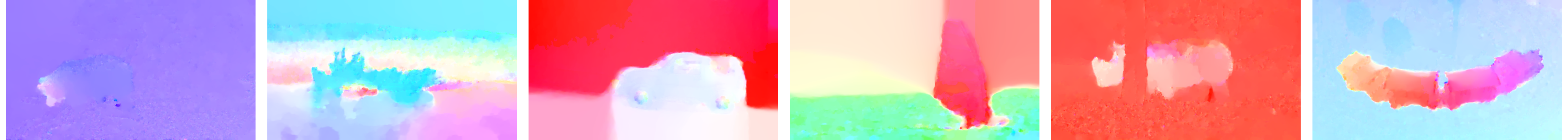 Conv 3×3,2
Dilation: 18
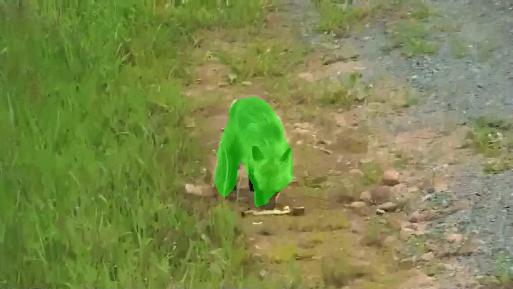 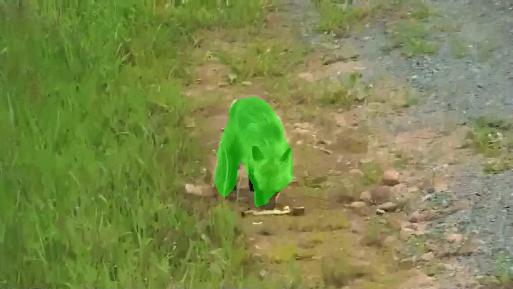 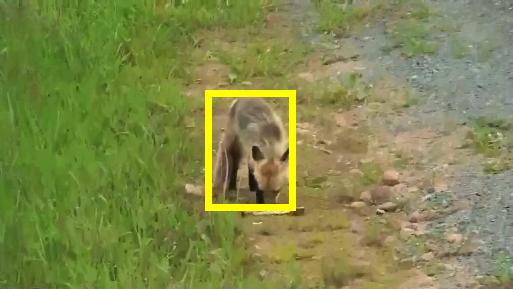 Segmentation Network
Classification Network
Classification Network
Segmentation Network
Conv 3×3,2
Dilation: 24
×3
×4
×23
×3
Ours vs. Automatic
Ours vs. Semi-supervised
Our appearance stream generalizes to segment foreground objects from thousands of object categories.
Independently training motion stream without any appearance signal ensures that it learns to segment objects using motion alone.
(no human involvement for new videos)
(baselines need human-in-the-loop for new videos)
Element-wise multiplication
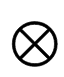 Network Architecture
Fusion Module
Appearance Stream
RGB frame
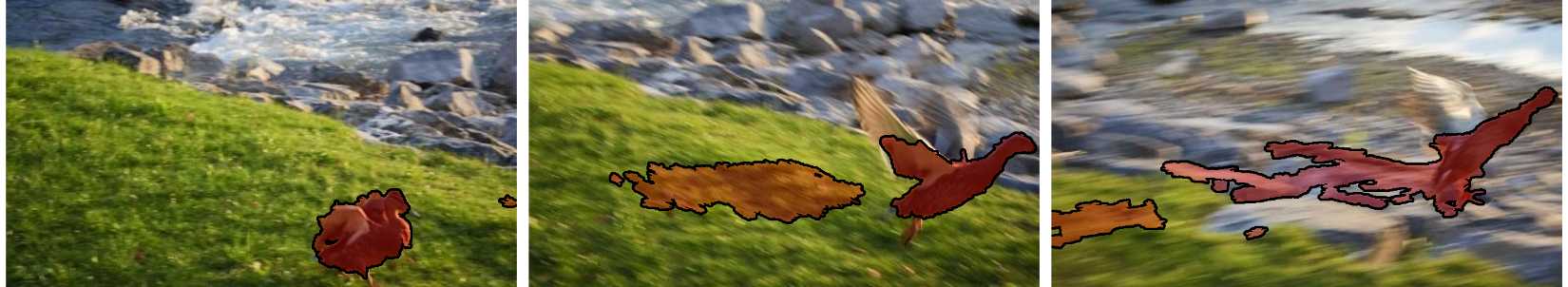 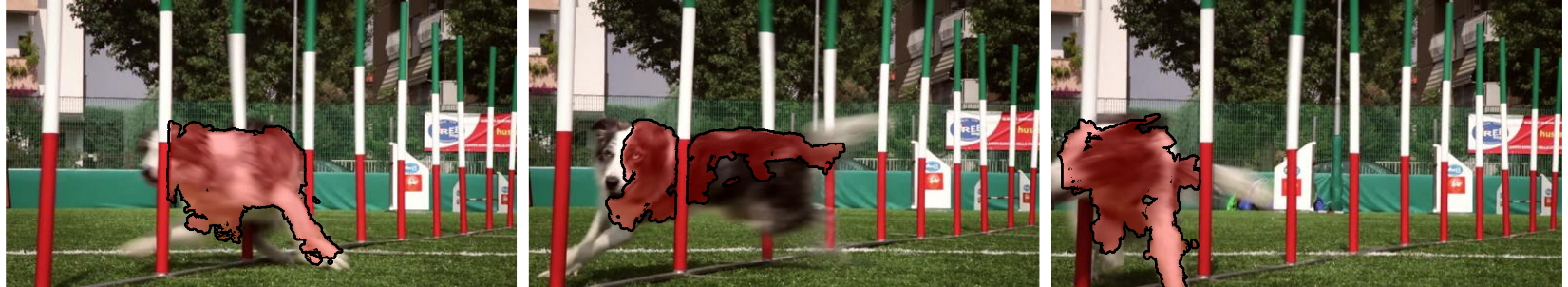 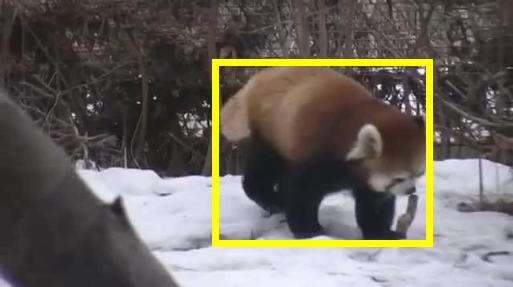 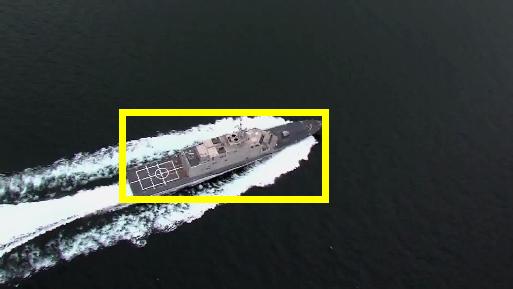 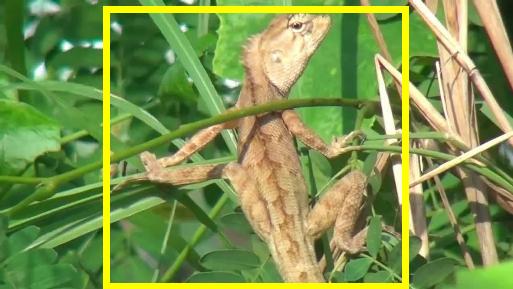 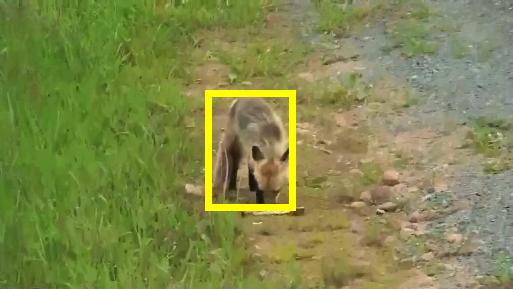 FST
FCP
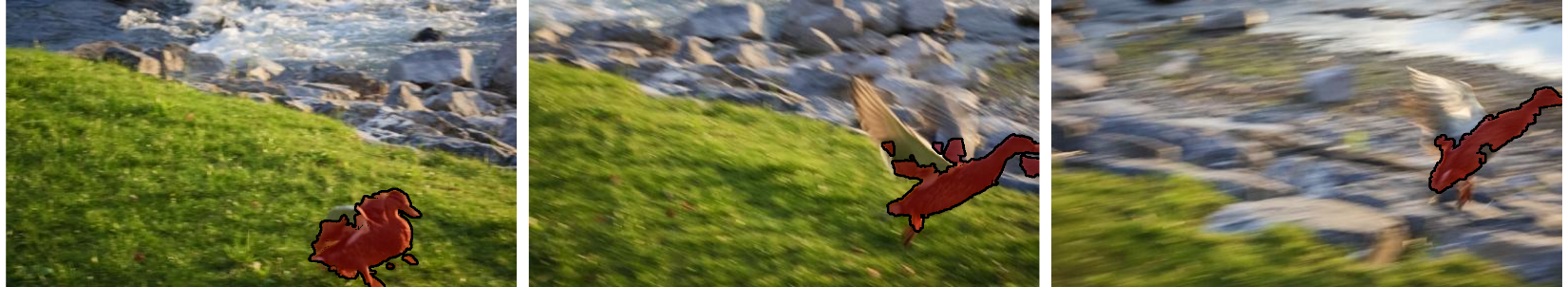 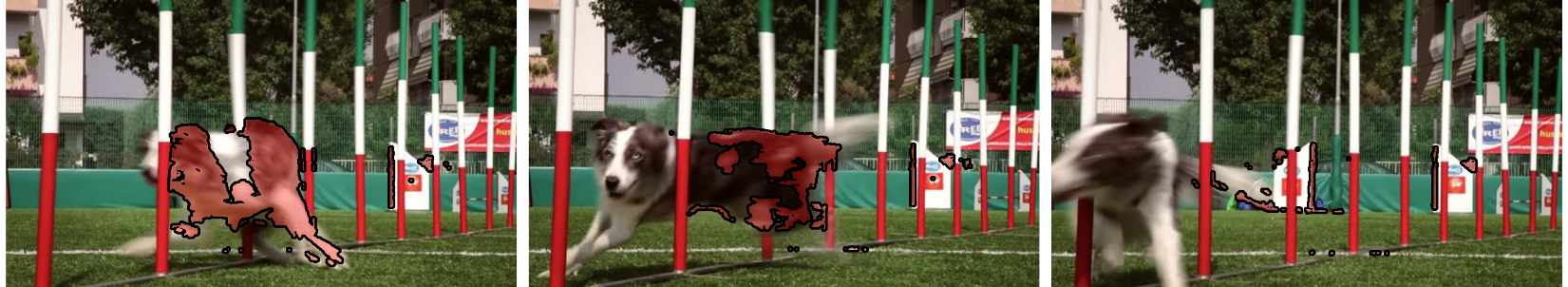 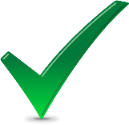 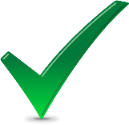 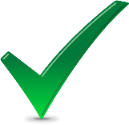 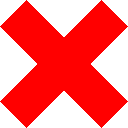 Fail
Pass
Pass
Pass
Motion Stream
Optical Flow image
NLC
BVS
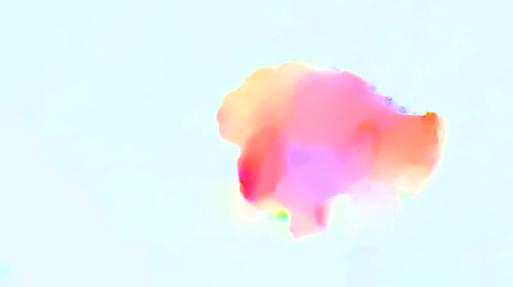 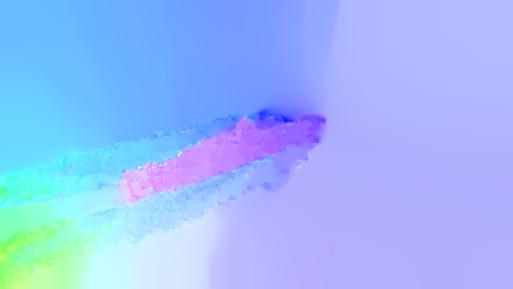 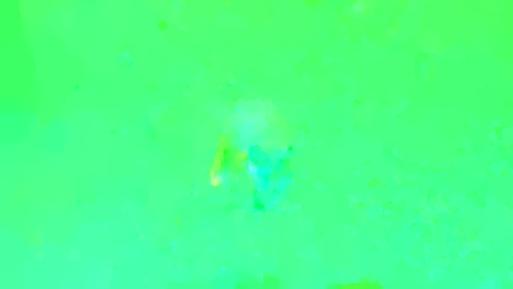 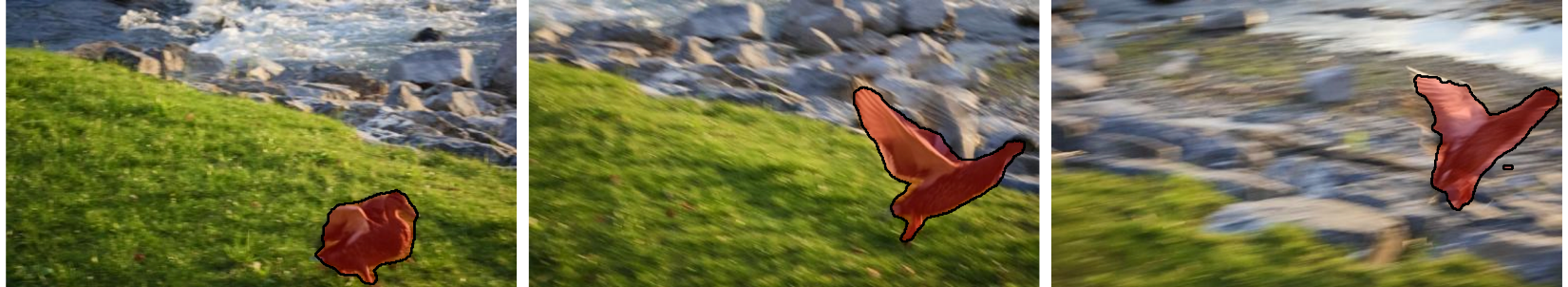 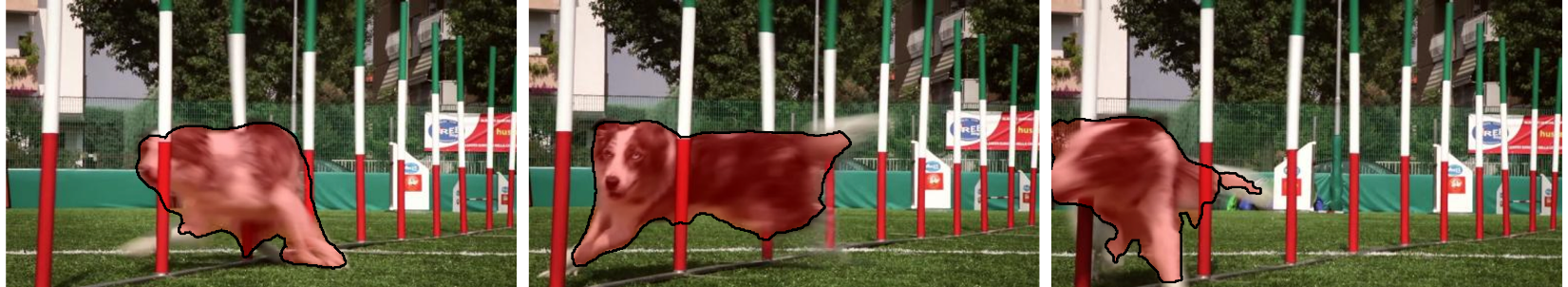 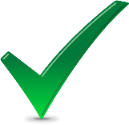 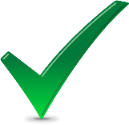 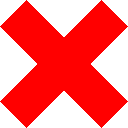 Pass
Fail
Pass
Ours
Ours
Learning to combine motion and appearance together results in state-of-the-art fully automatic object segmentation in videos.